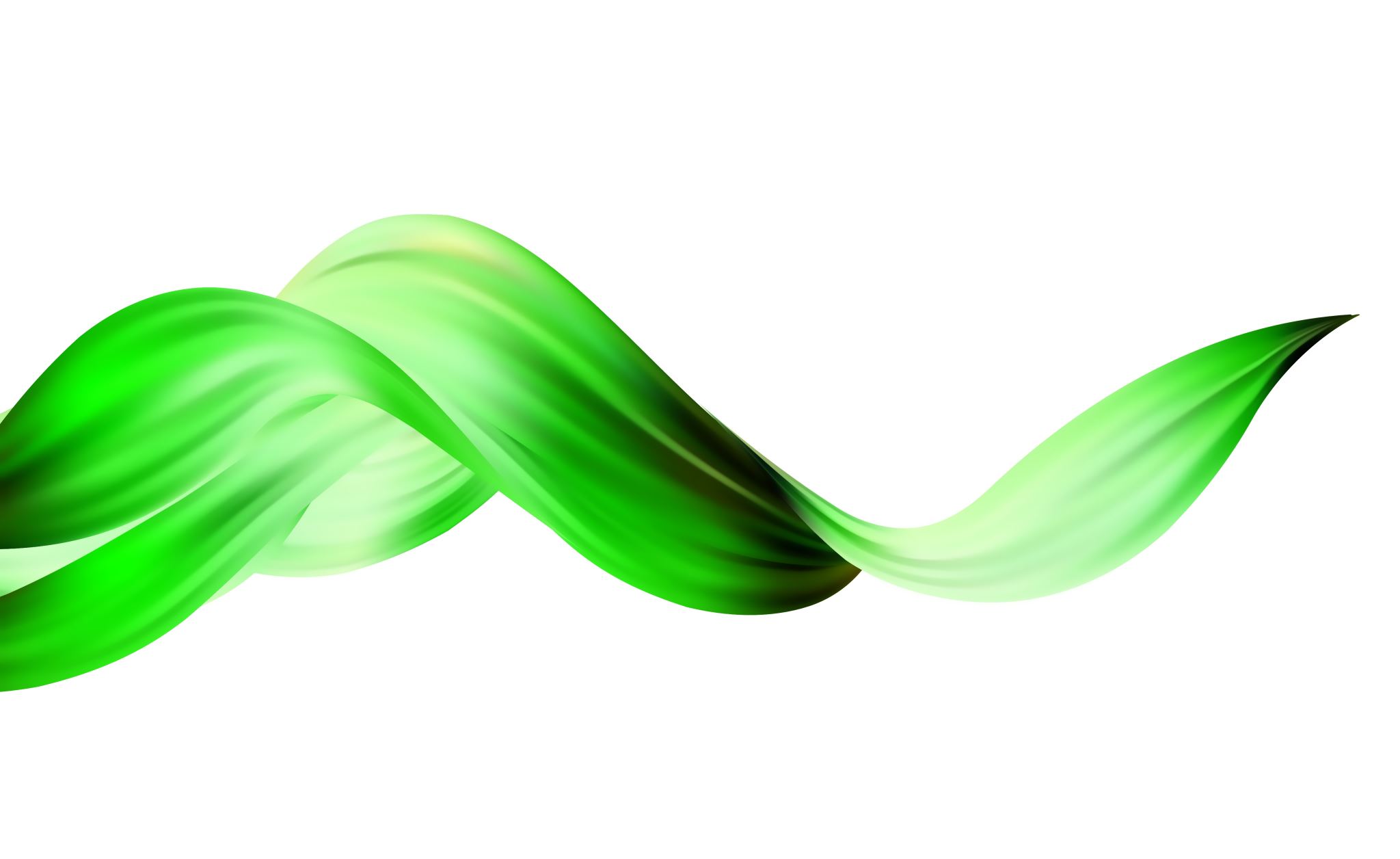 -is ja -as-sanat
rakas – rakkaan
kaunis – kauniin
-is ja -as-sanat
-AS
-IS
kaunis
PART kaunis-ta
GEN kaunii-n
kaunii-
kauniilla, kauniissa…
kaunis, kallis, valmis
HUOM! kuitenkin:
tennis, tenniksen; varis, variksen
rakas 
huom: K-P-T
PART rakas-ta
GEN rakkaa-n
rakkaa-
rakkaalla, rakkaassa…
rakas, hammas, rikas, hidas, rengas, asiakas, puhdas…